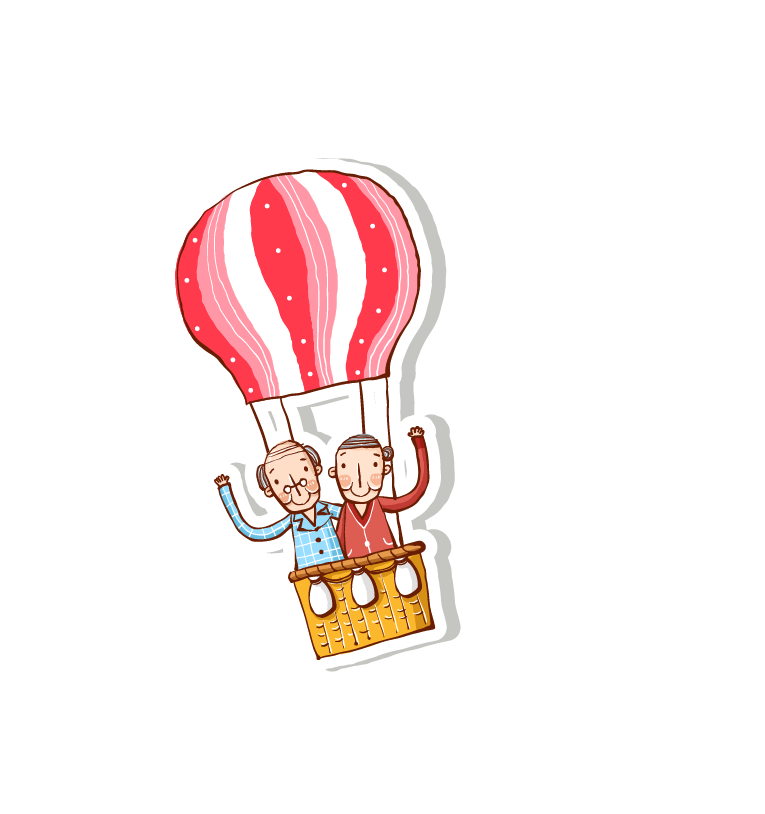 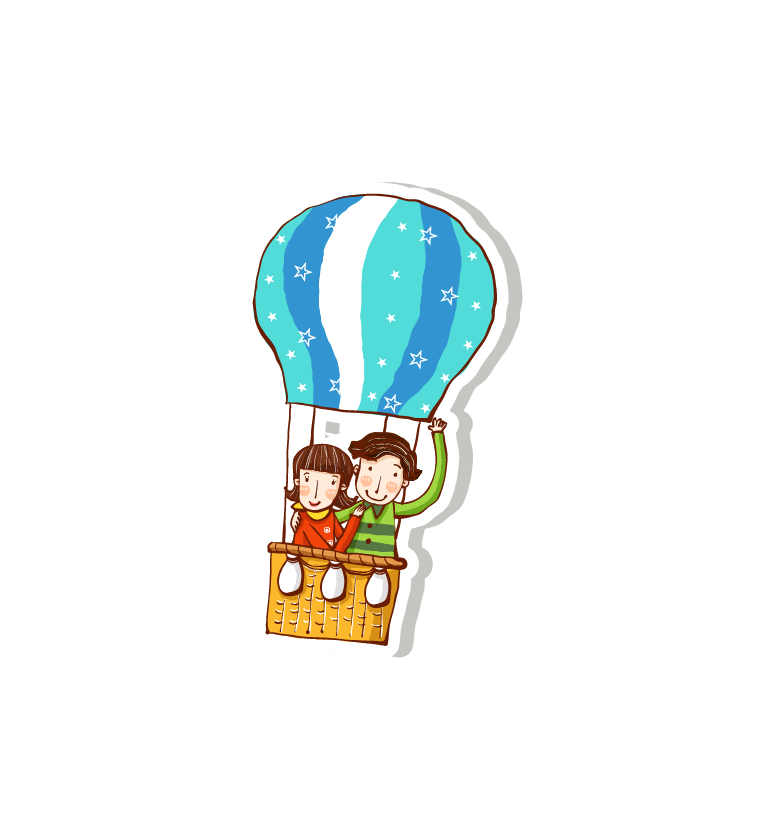 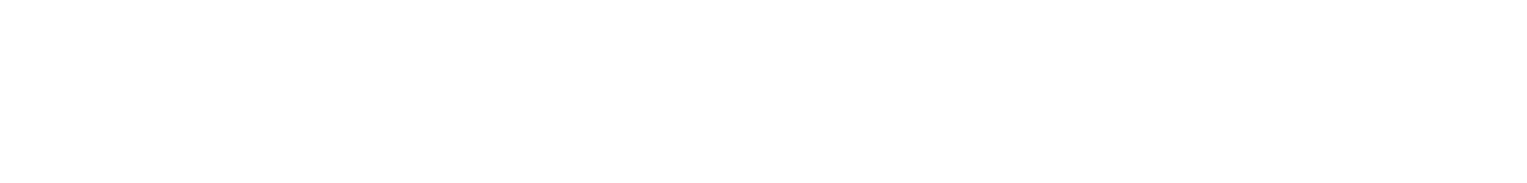 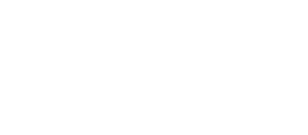 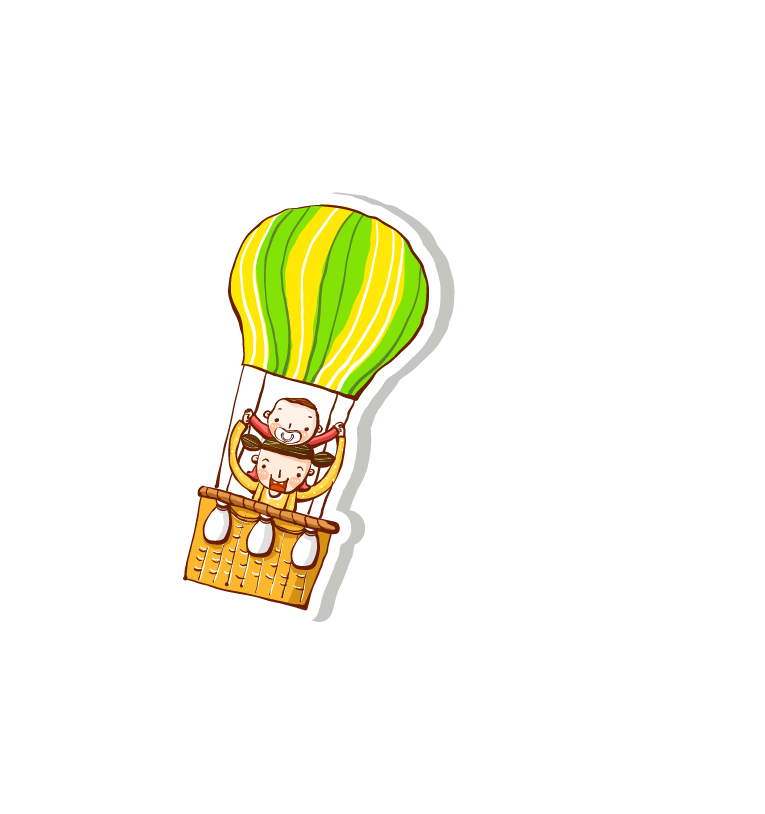 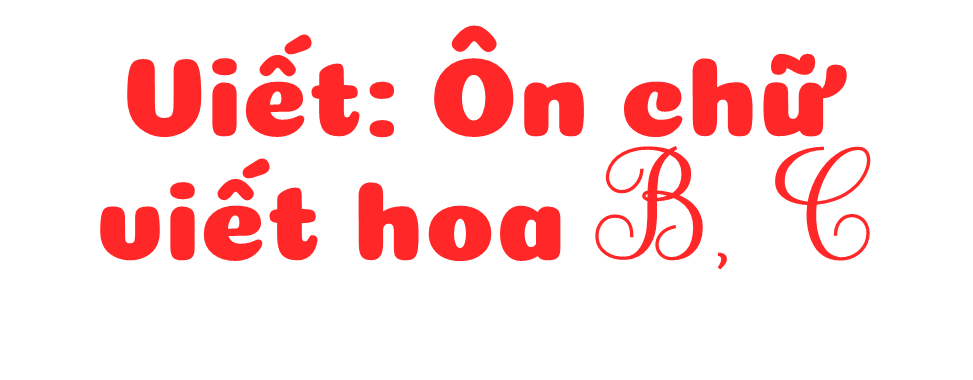 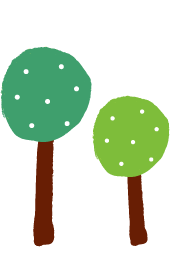 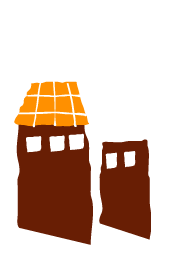 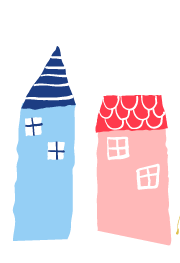 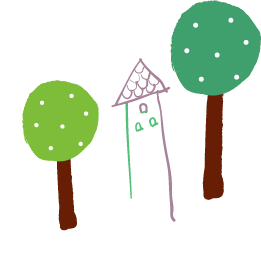 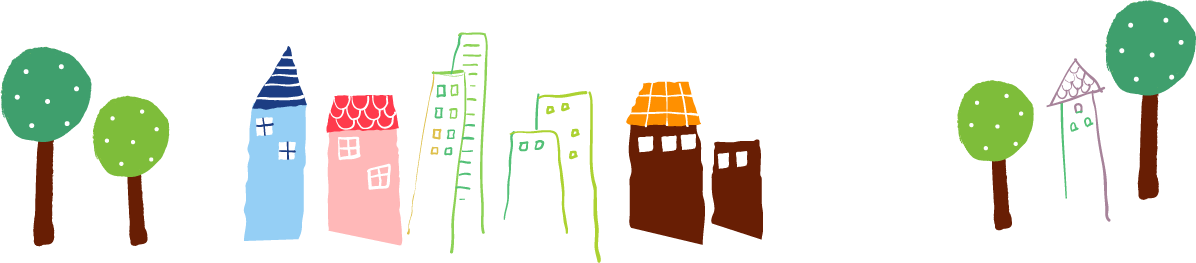 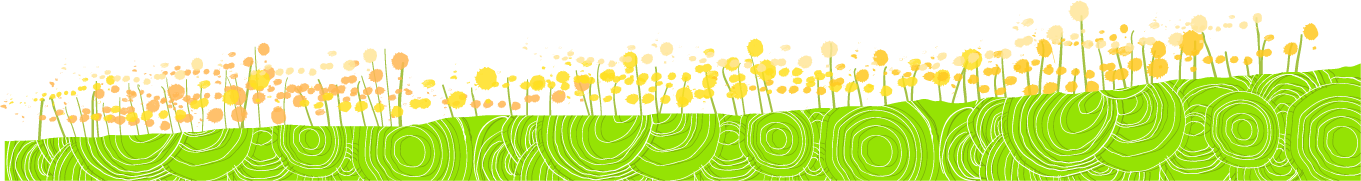 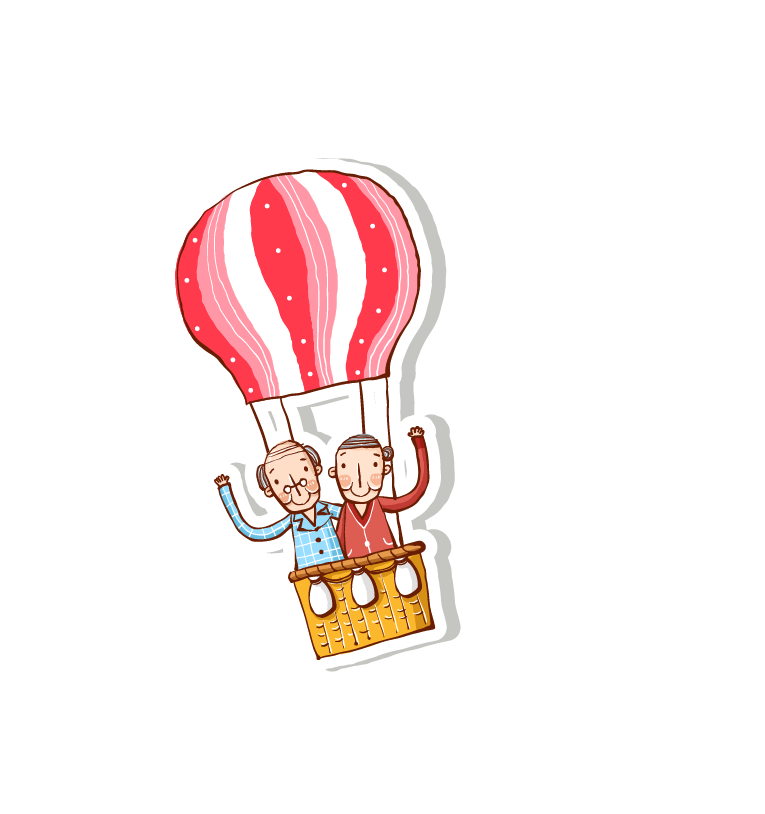 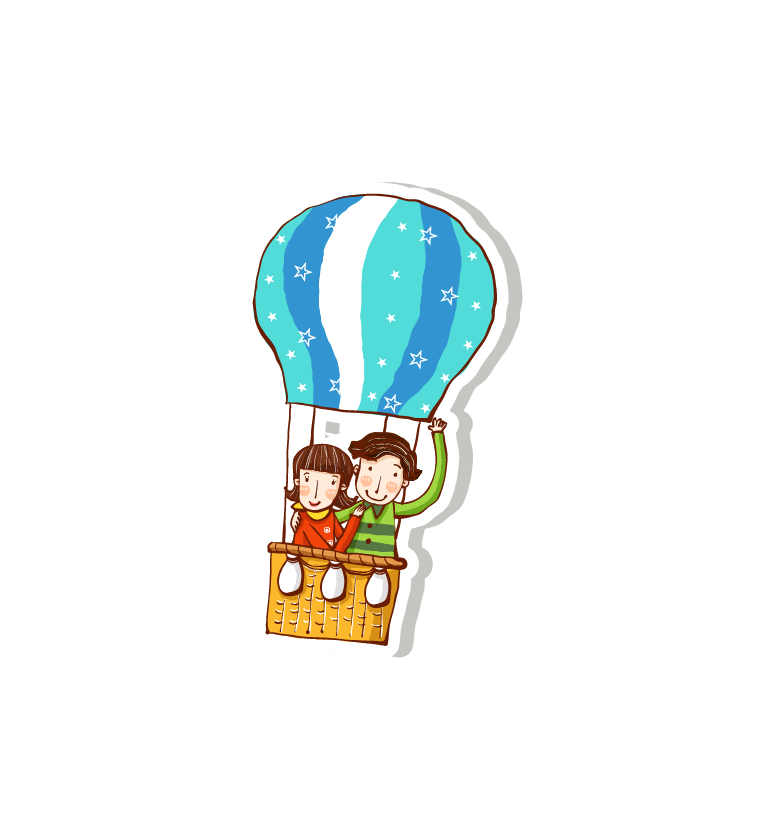 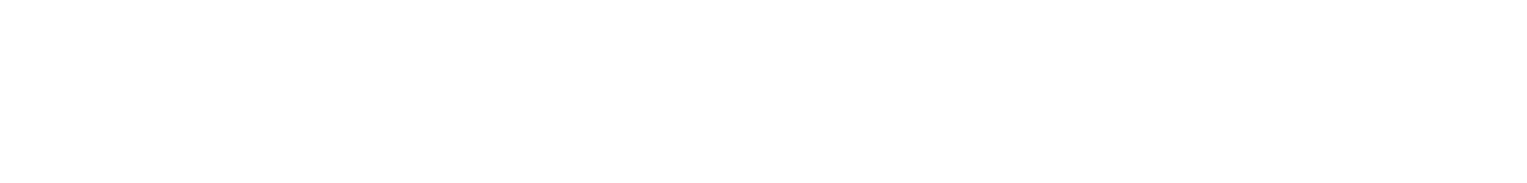 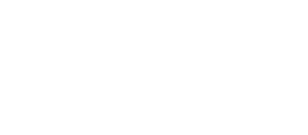 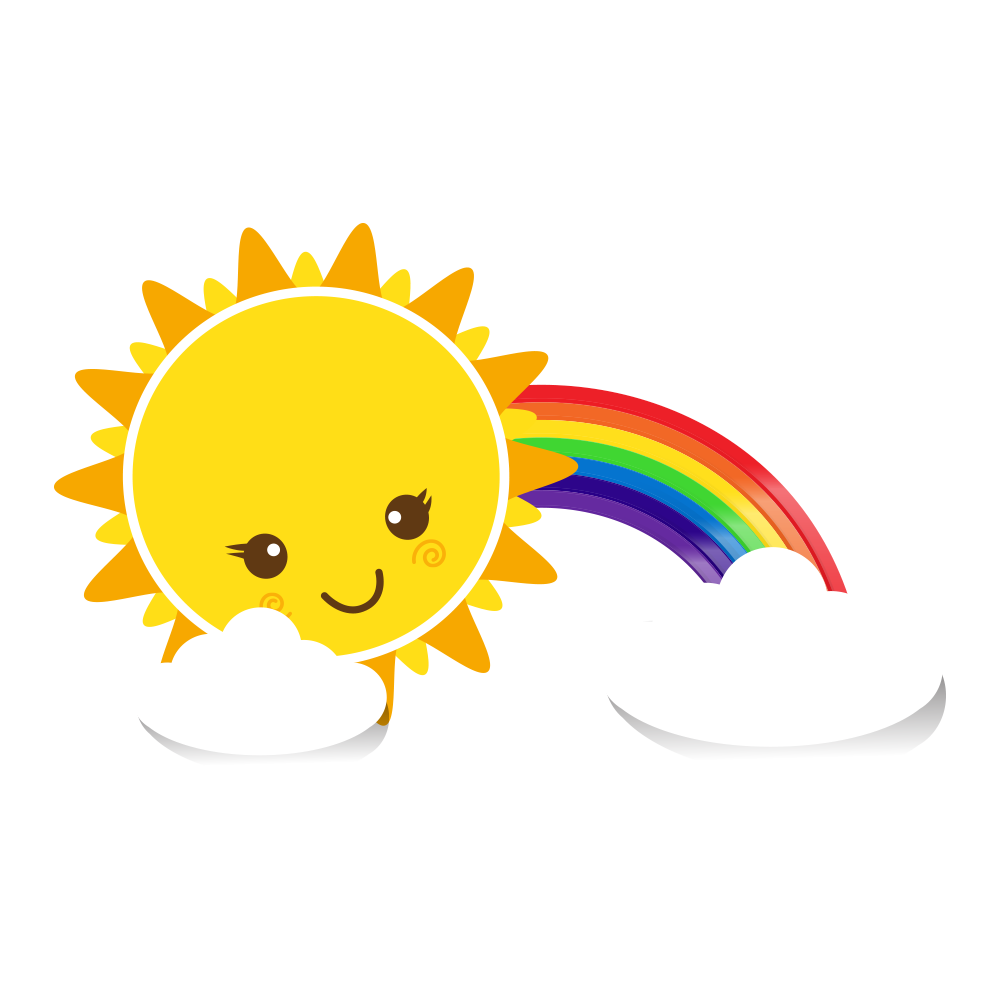 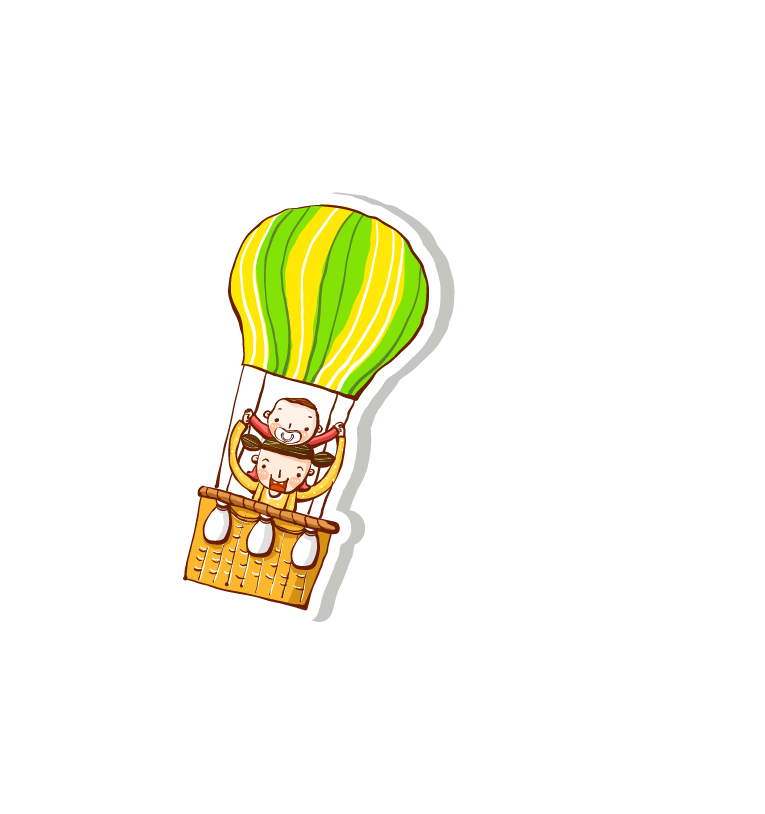 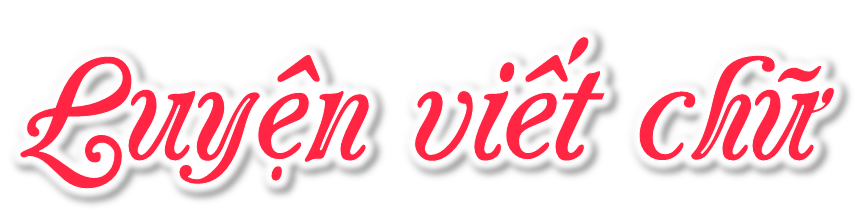 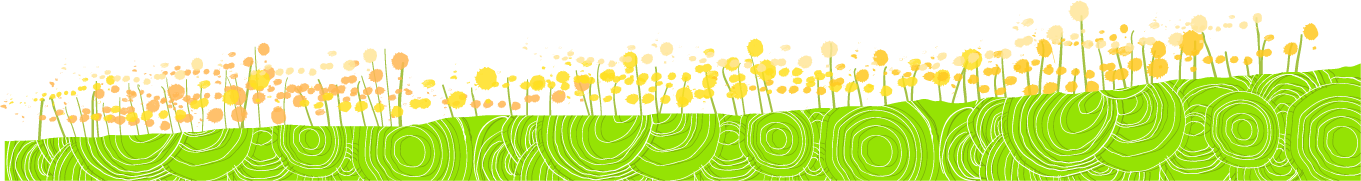 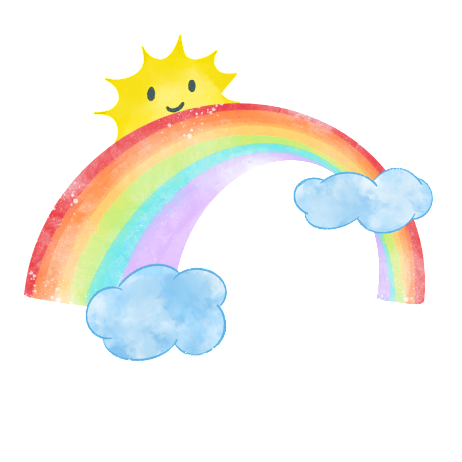 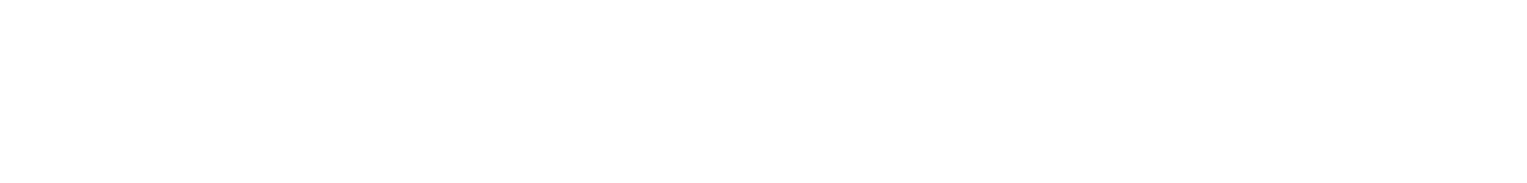 Nét móc ngược trái
Chữ B được viết bởi các nét:
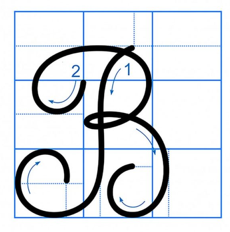 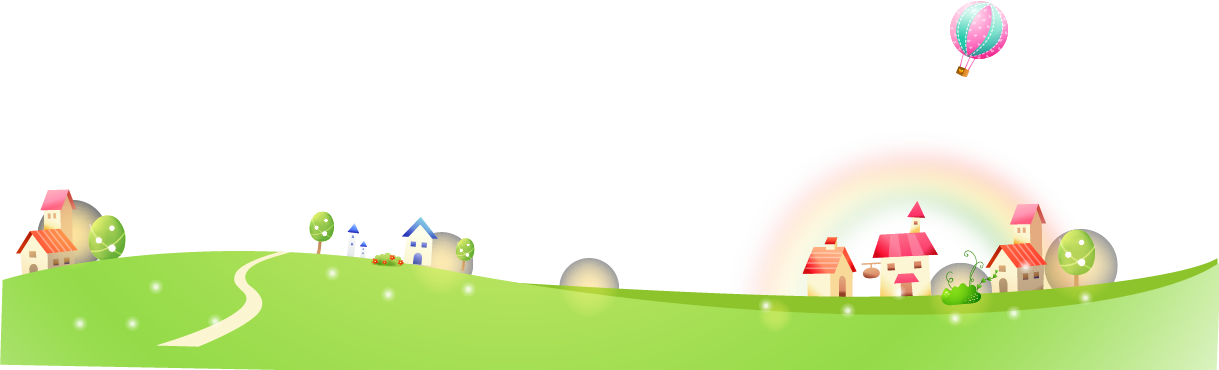 2 ô ly rưỡi
Nét cong
Hơn 2 ô ly
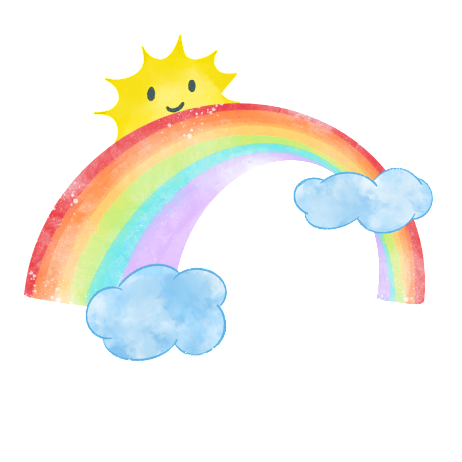 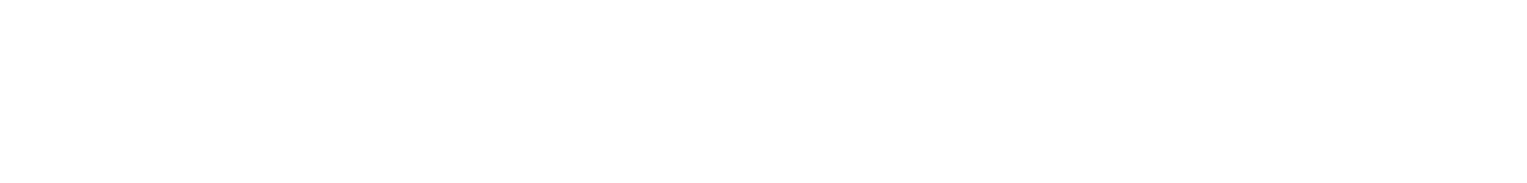 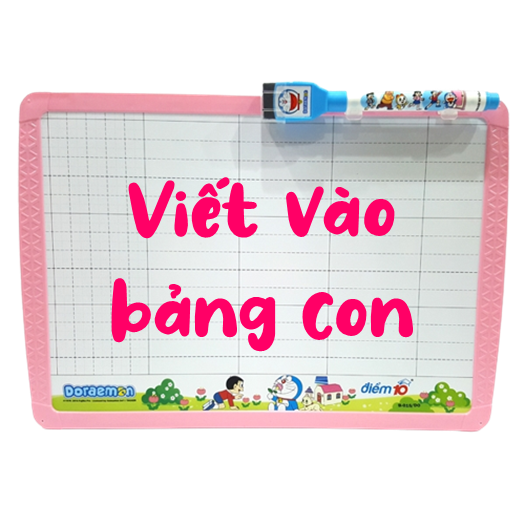 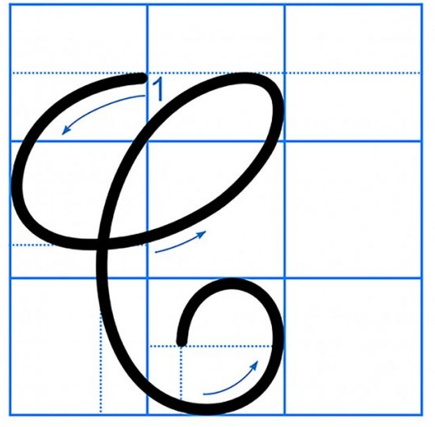 Chữ C được viết bởi các nét:
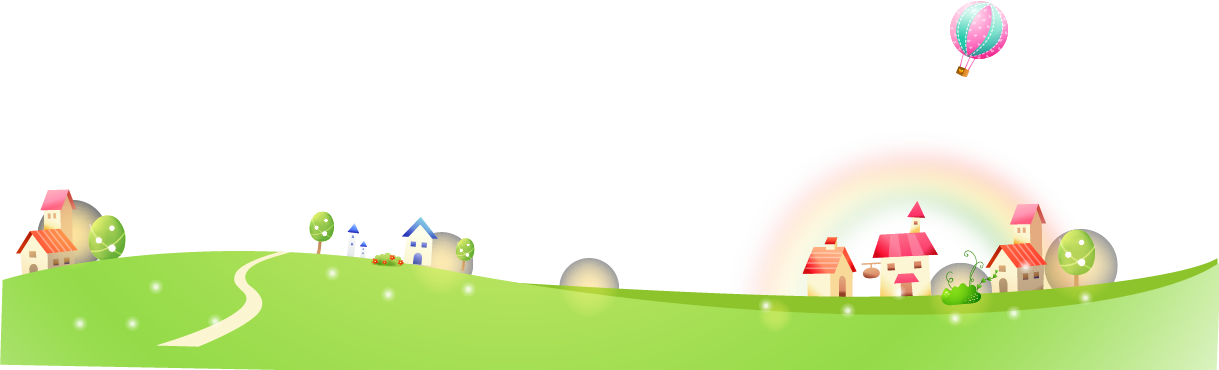 2 ô ly rưỡi
Nét cong dưới và cong trái
Hơn 2 ô ly
Quy trình viết
Quy trình viết
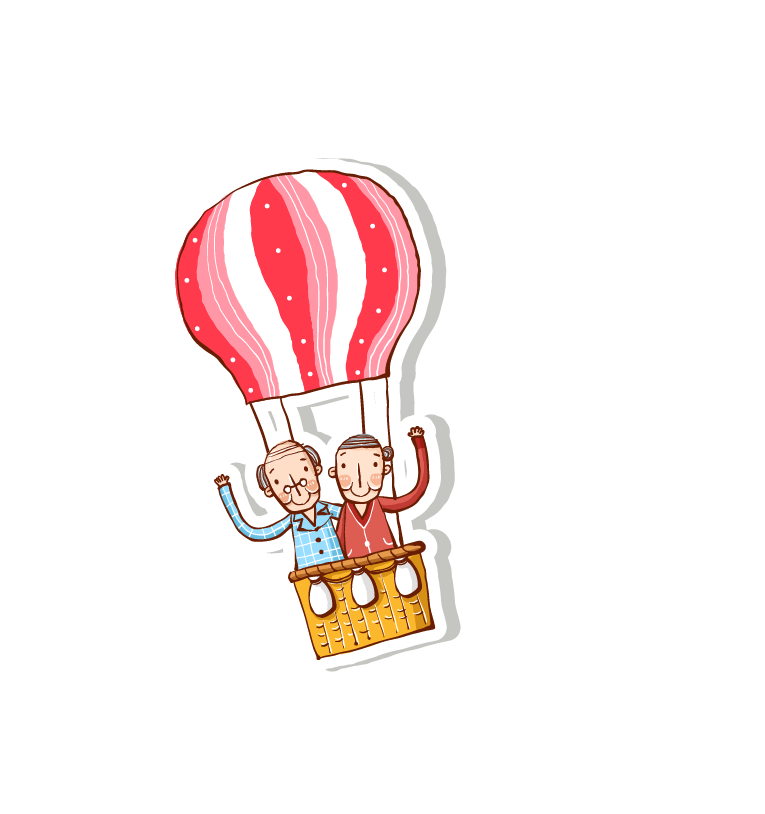 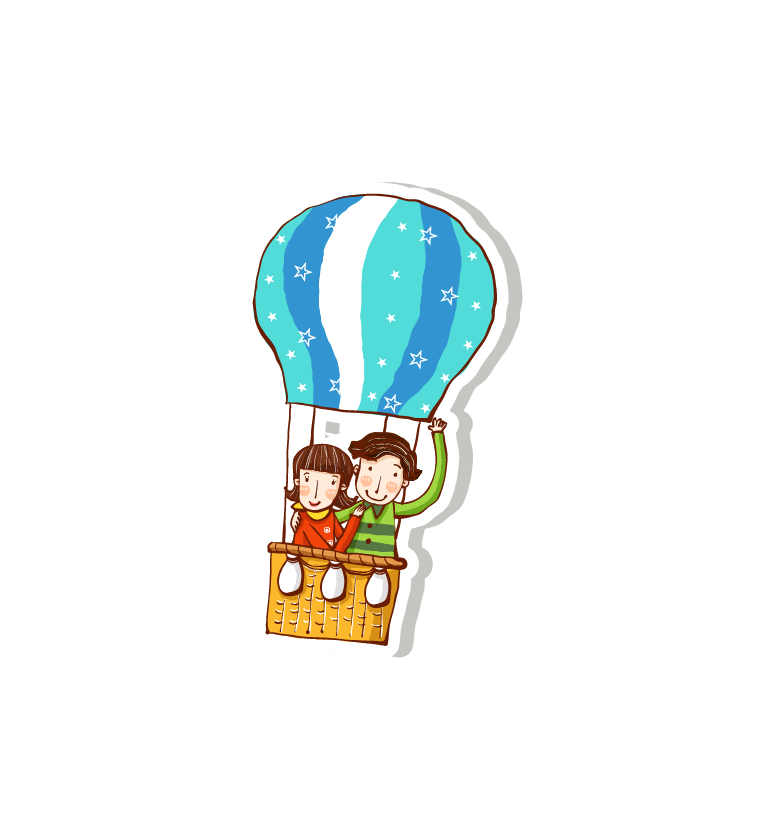 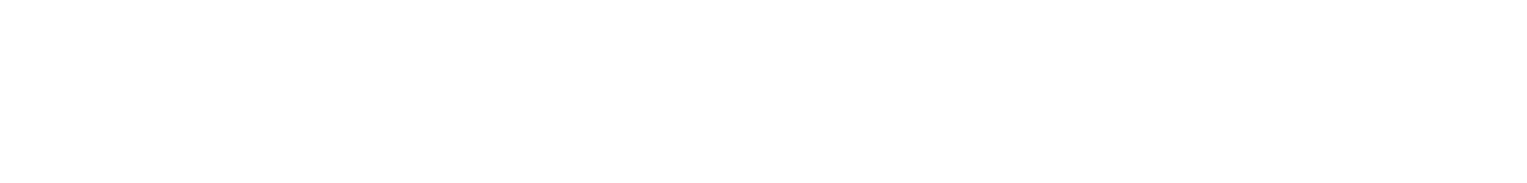 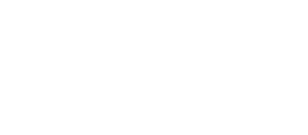 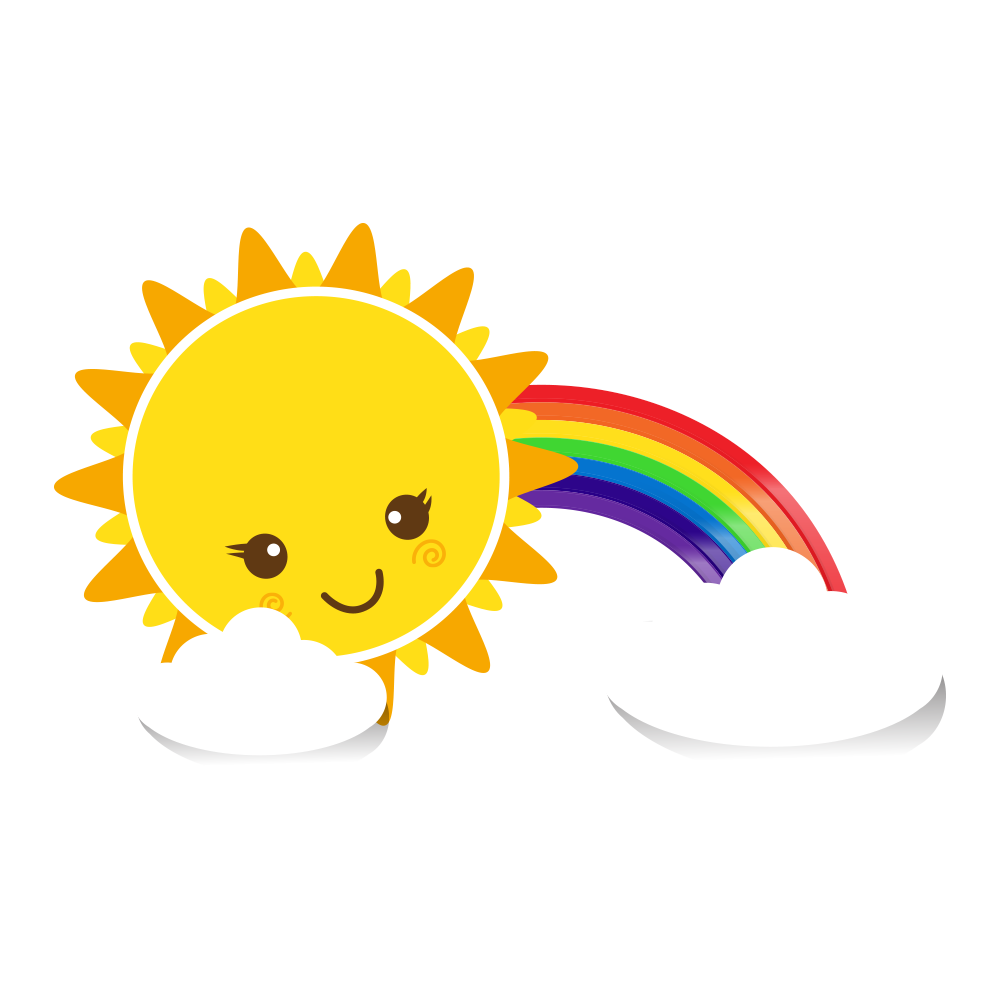 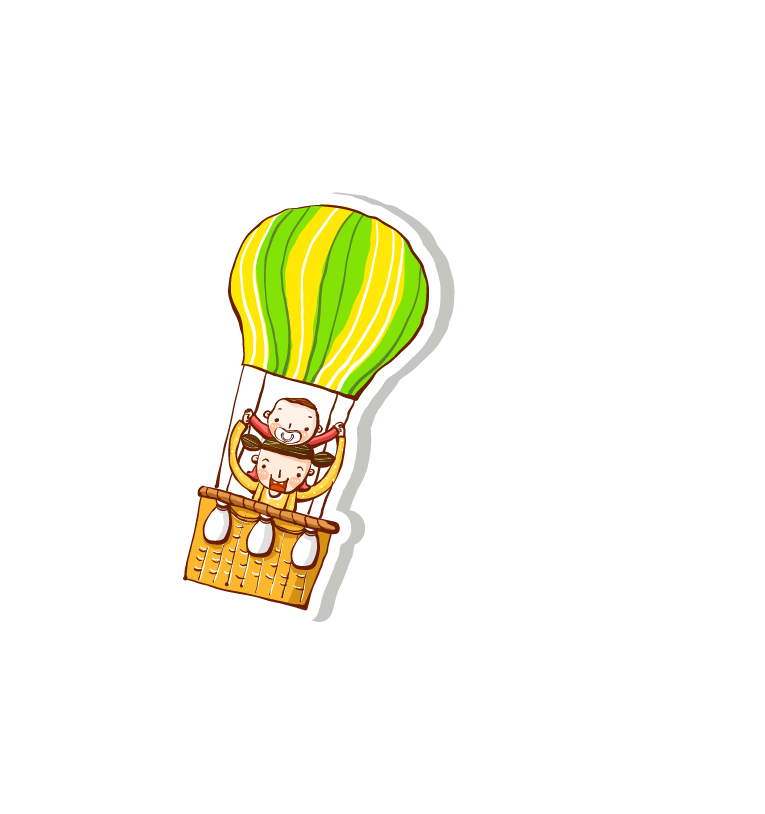 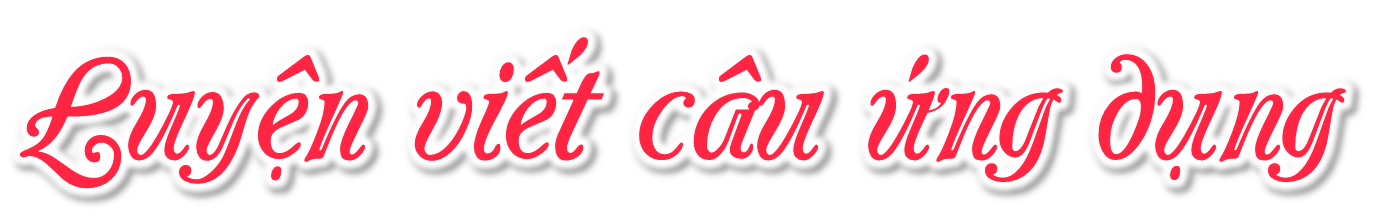 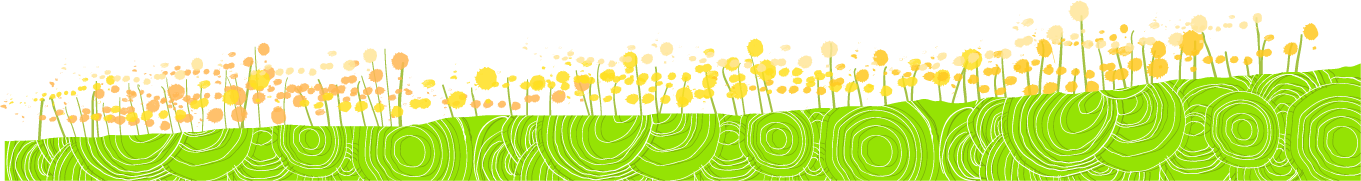 fɤȰḑ ẚờΤ΅ εa ΕẒ
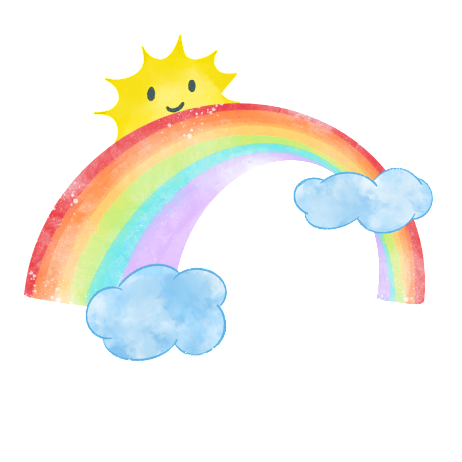 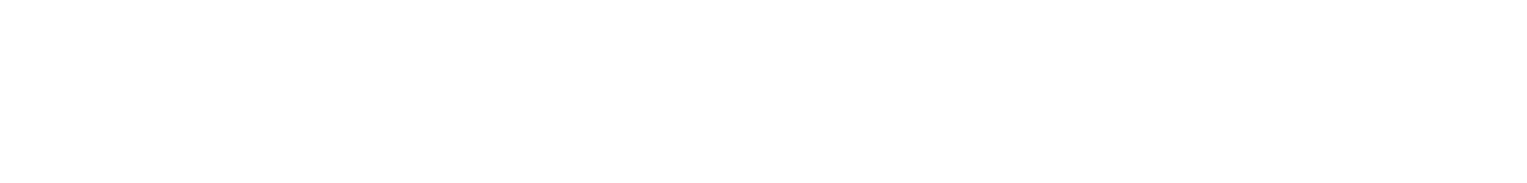 Viết tên riêng
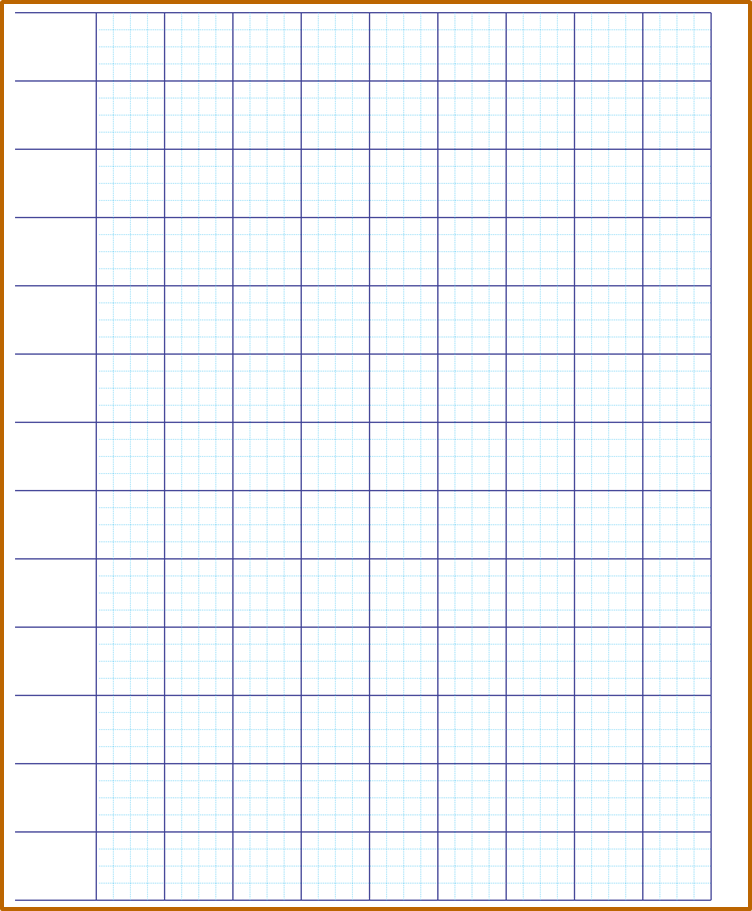 Cao Bằng
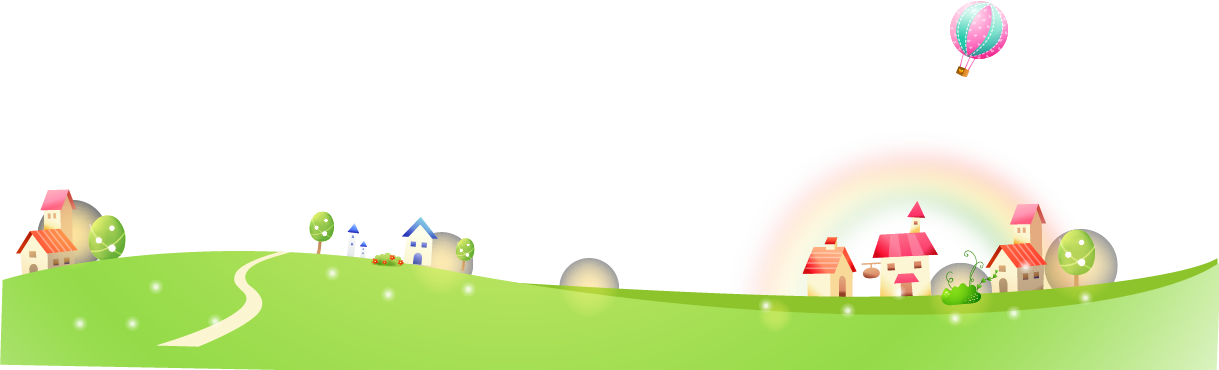 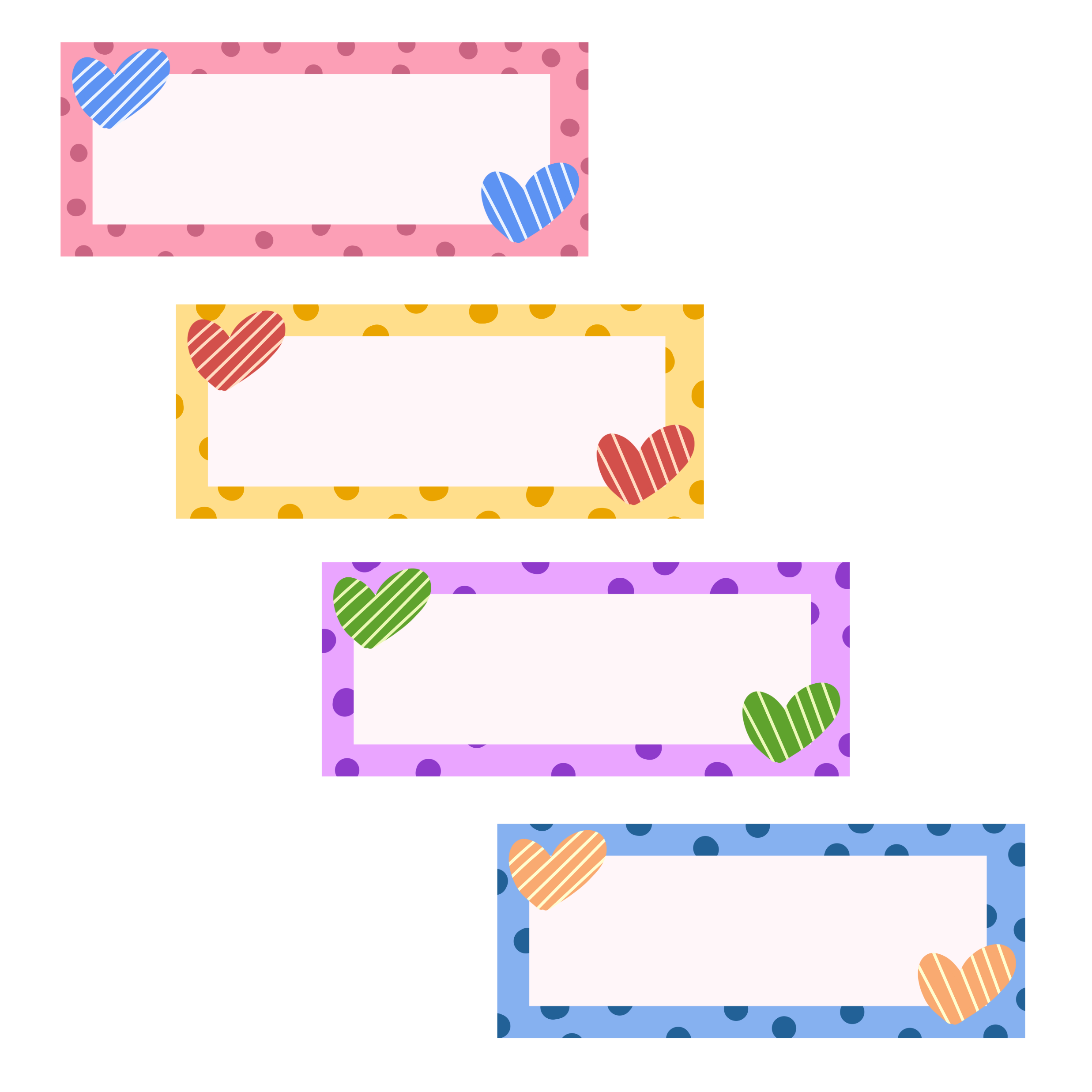 Ý NGHĨA:
Tên một tỉnh ở Việt Nam
fɤȰḑ ẚờΤ΅ εa ΕẒ
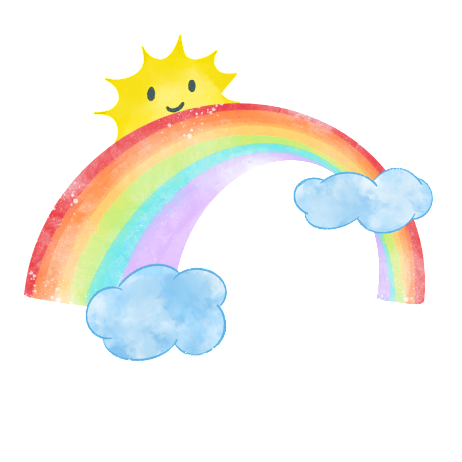 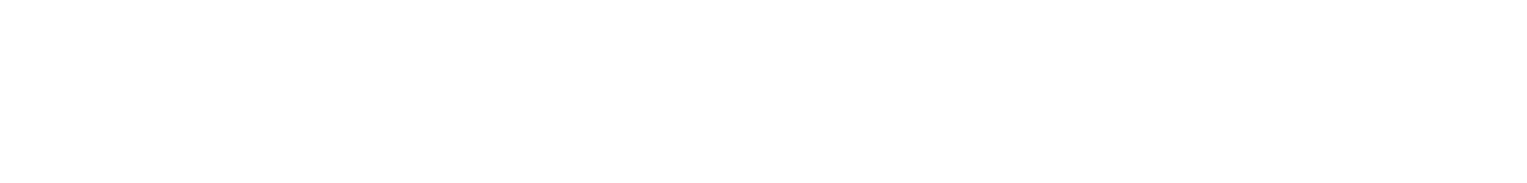 CÂU ỨNG DỤNG
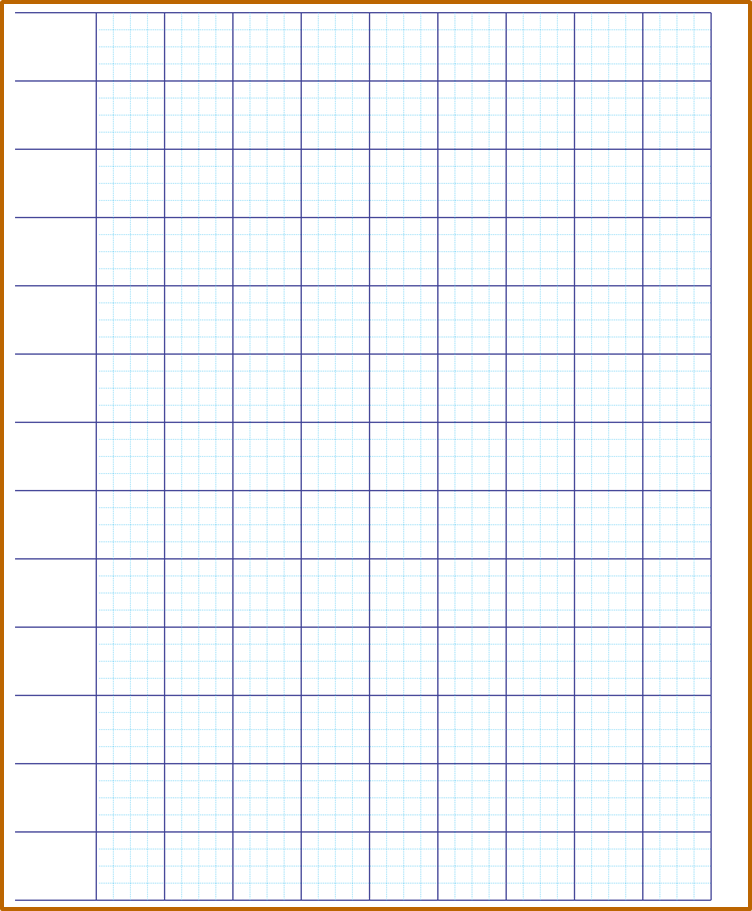 Cảζ ǟừng VΗİΙ Bắc κật là hay
VưŖ hĝ εim kłu ǧίō cả wgày.
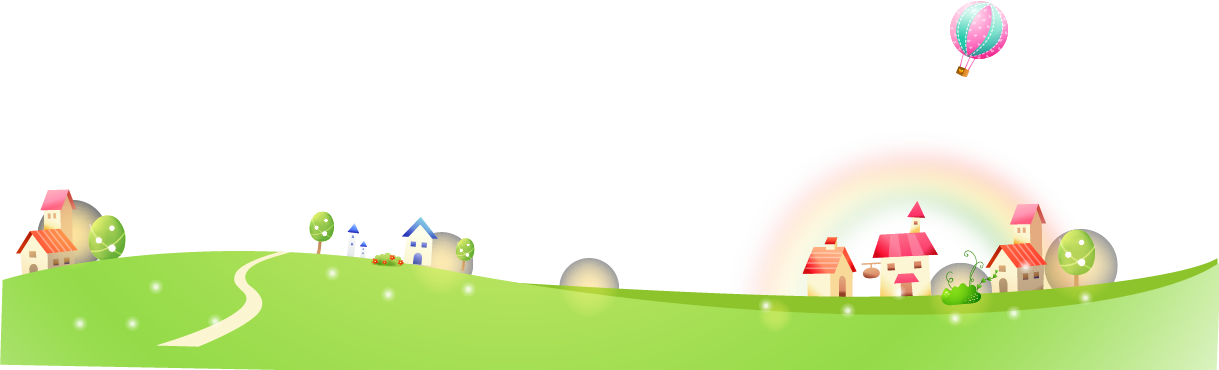 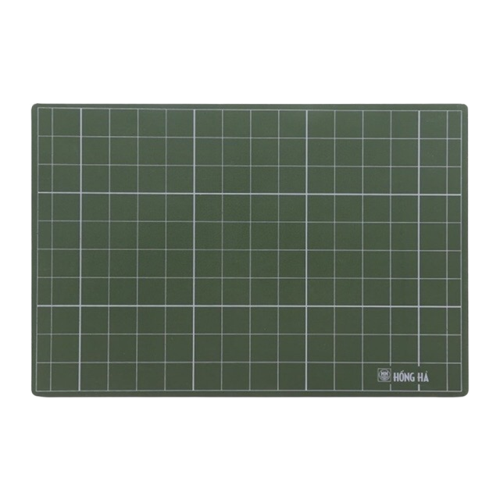 Cảnh
Bắc
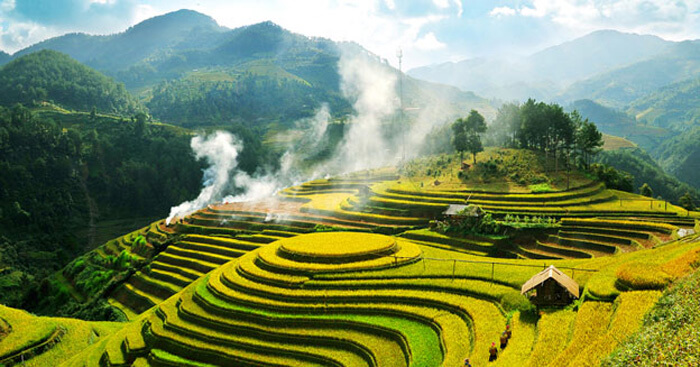 Việt Bắc
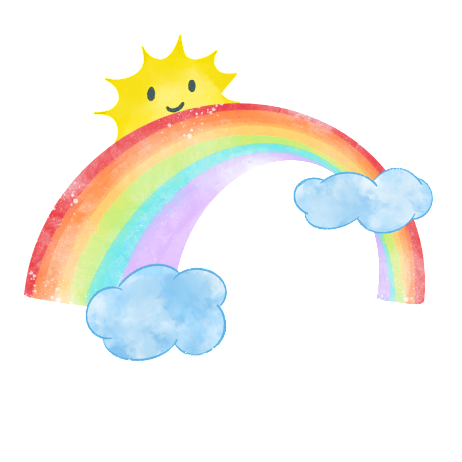 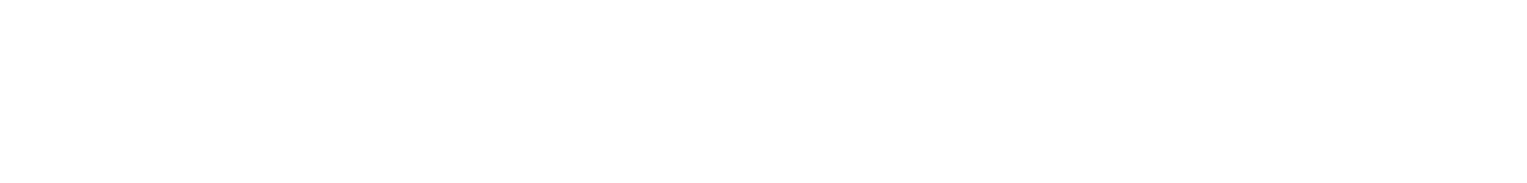 VIẾT CÂU ỨNG DỤNG
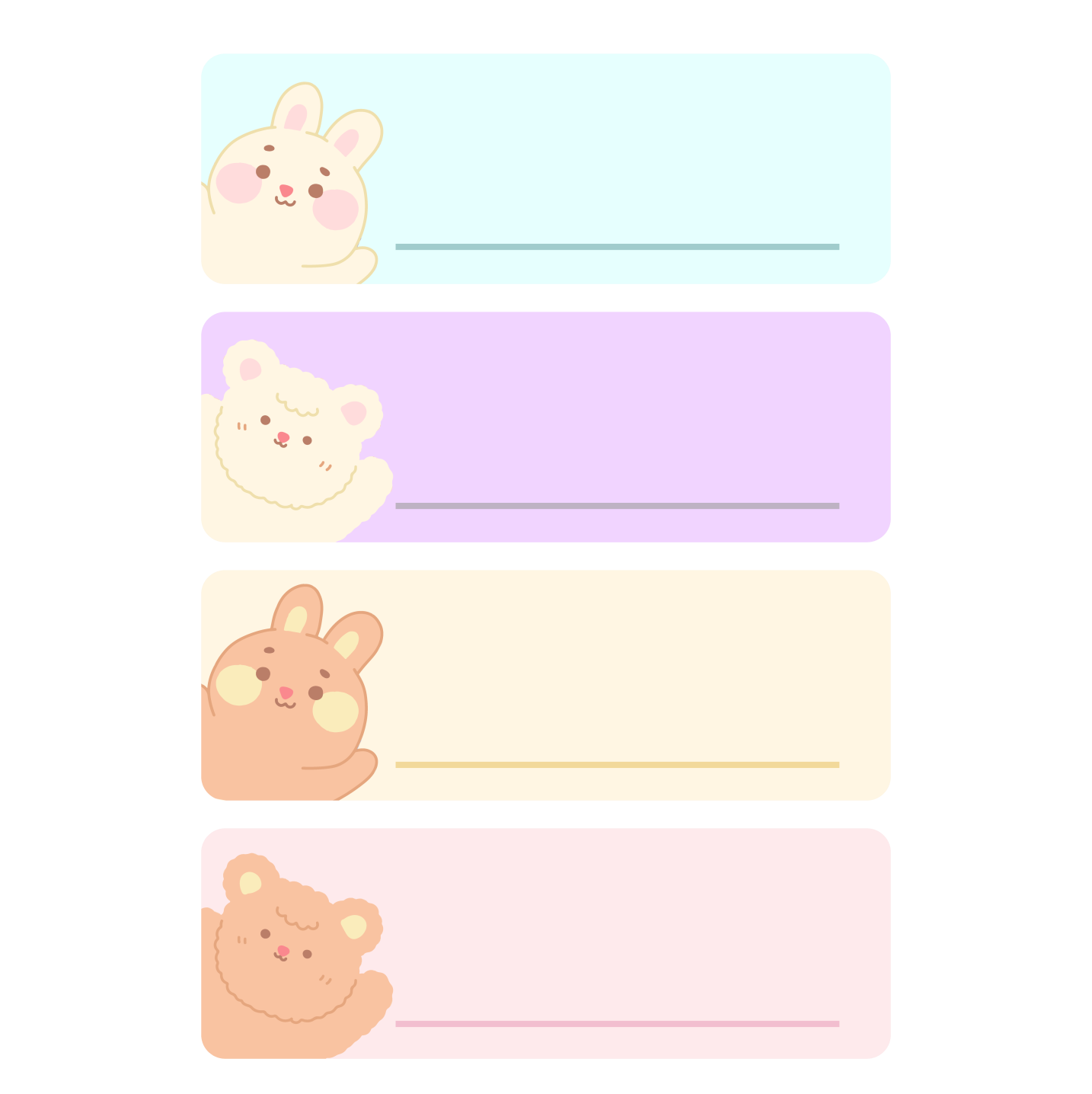 Dấu hỏi
đặt trên chữ a
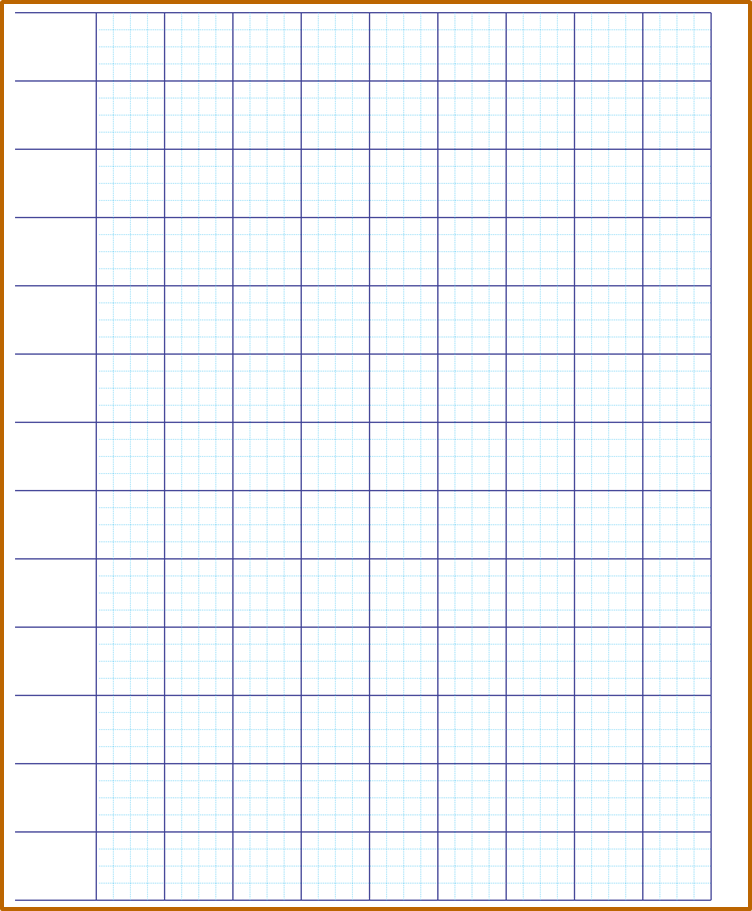 Cảζ ǟừng VΗİΙ Bắc κật là hay
Viết vào VTV
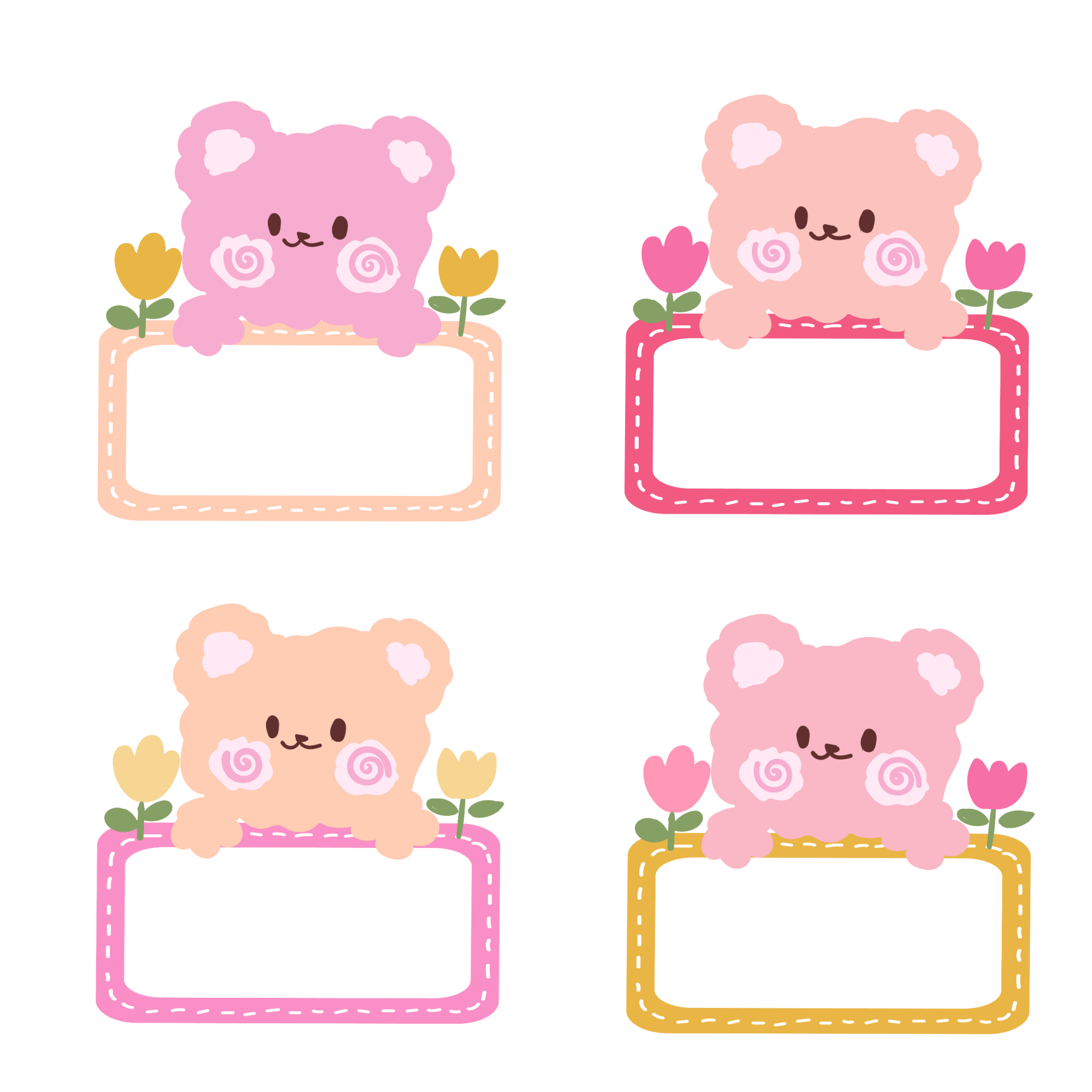 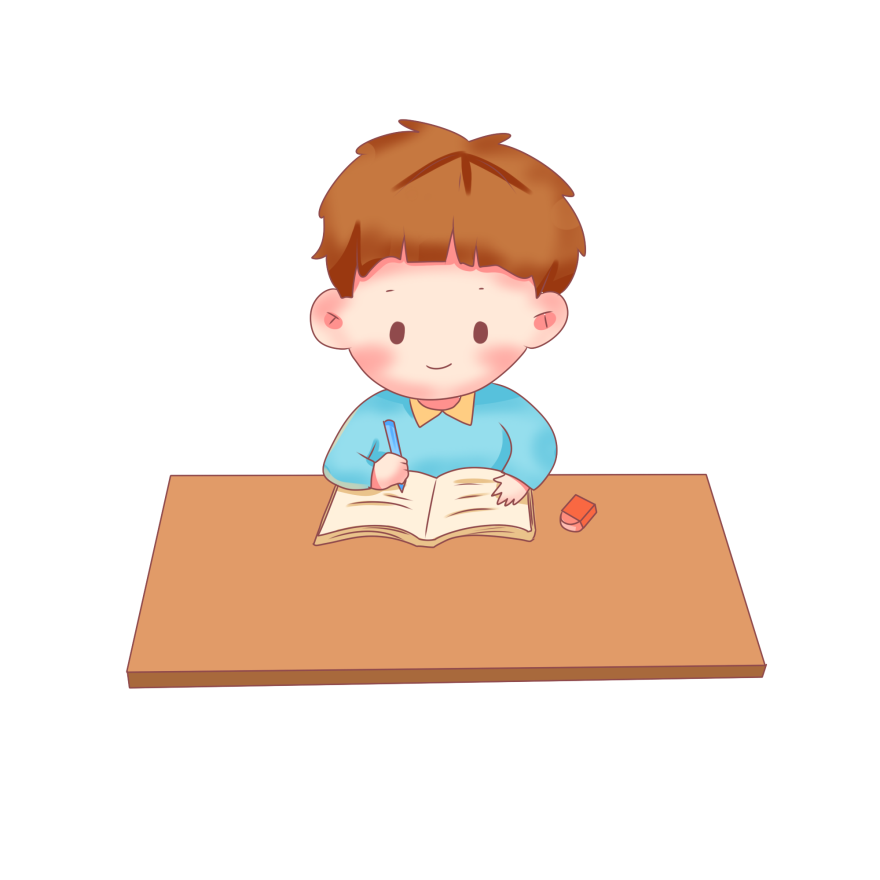 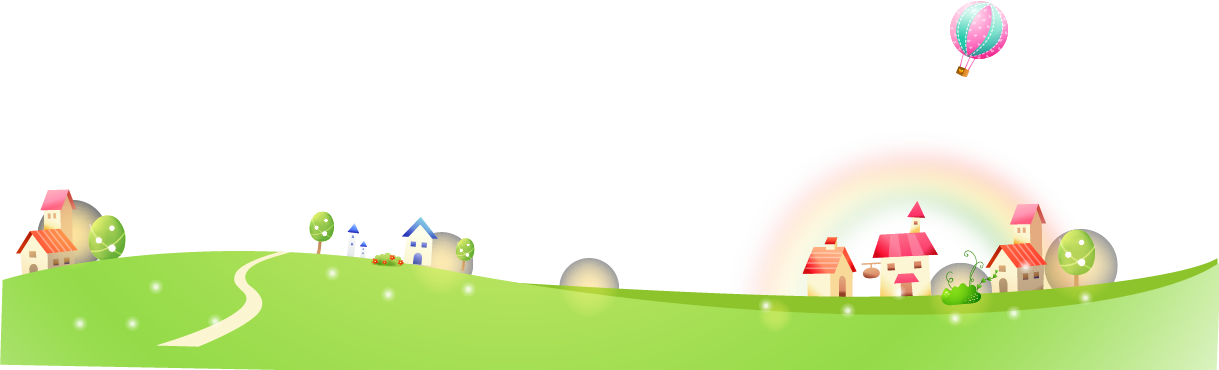 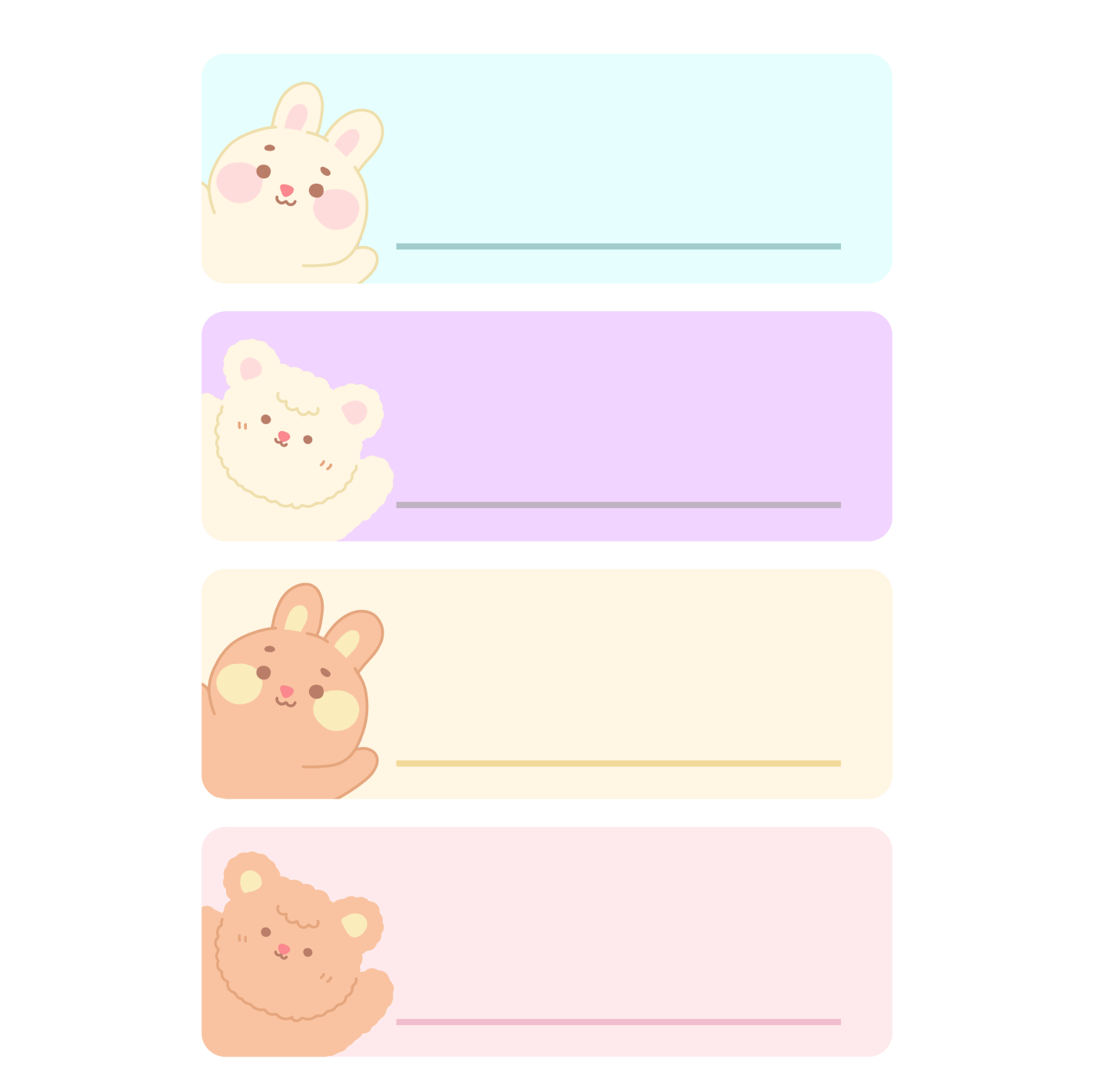 Dấu nặng 
đặt dưới chữ ê
Em chú ý cách đặt dấu thanh nhé!
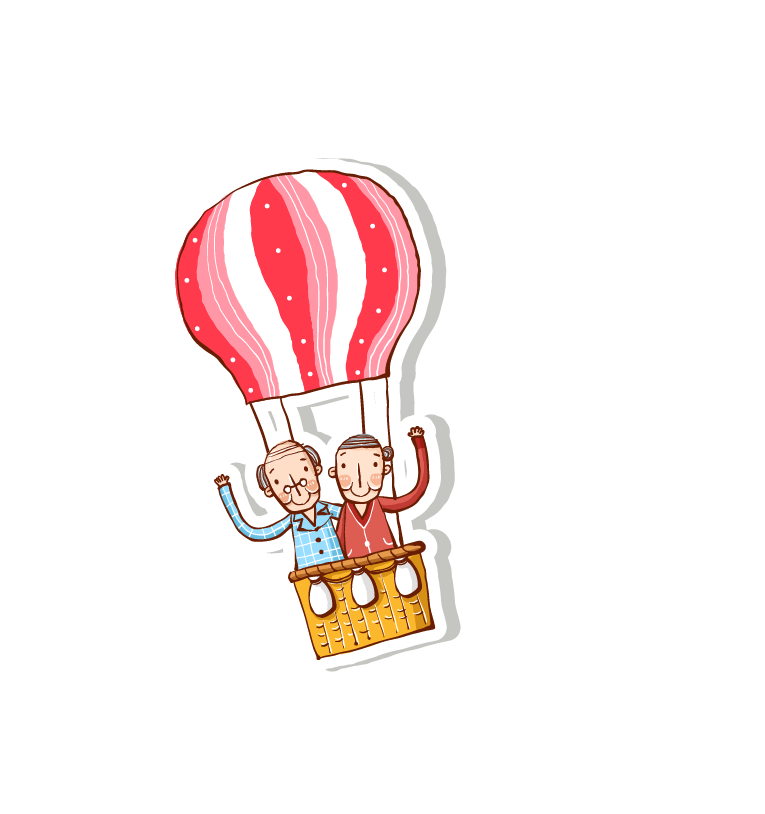 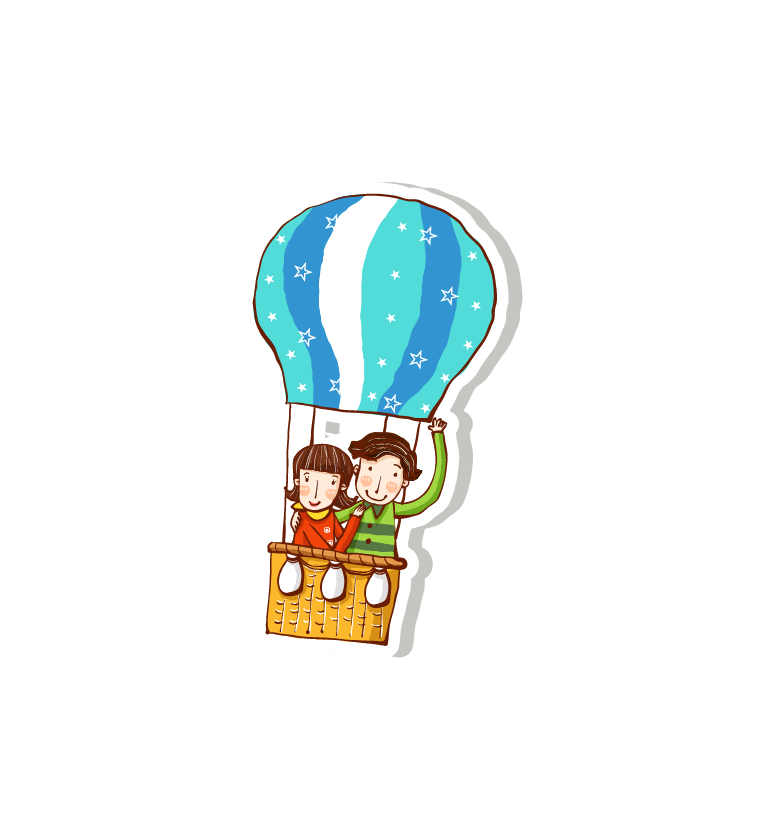 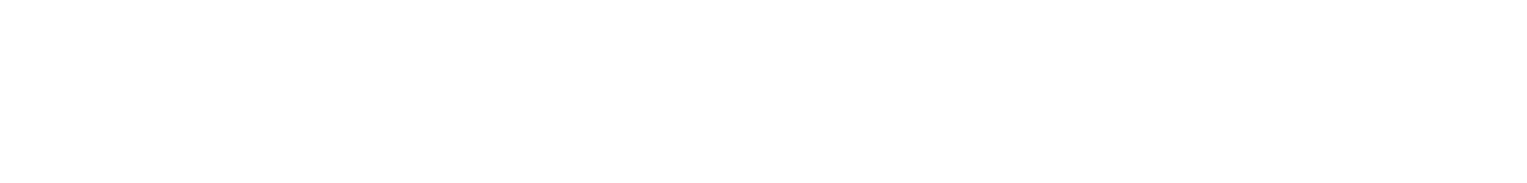 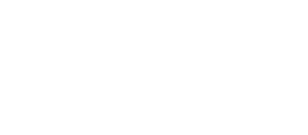 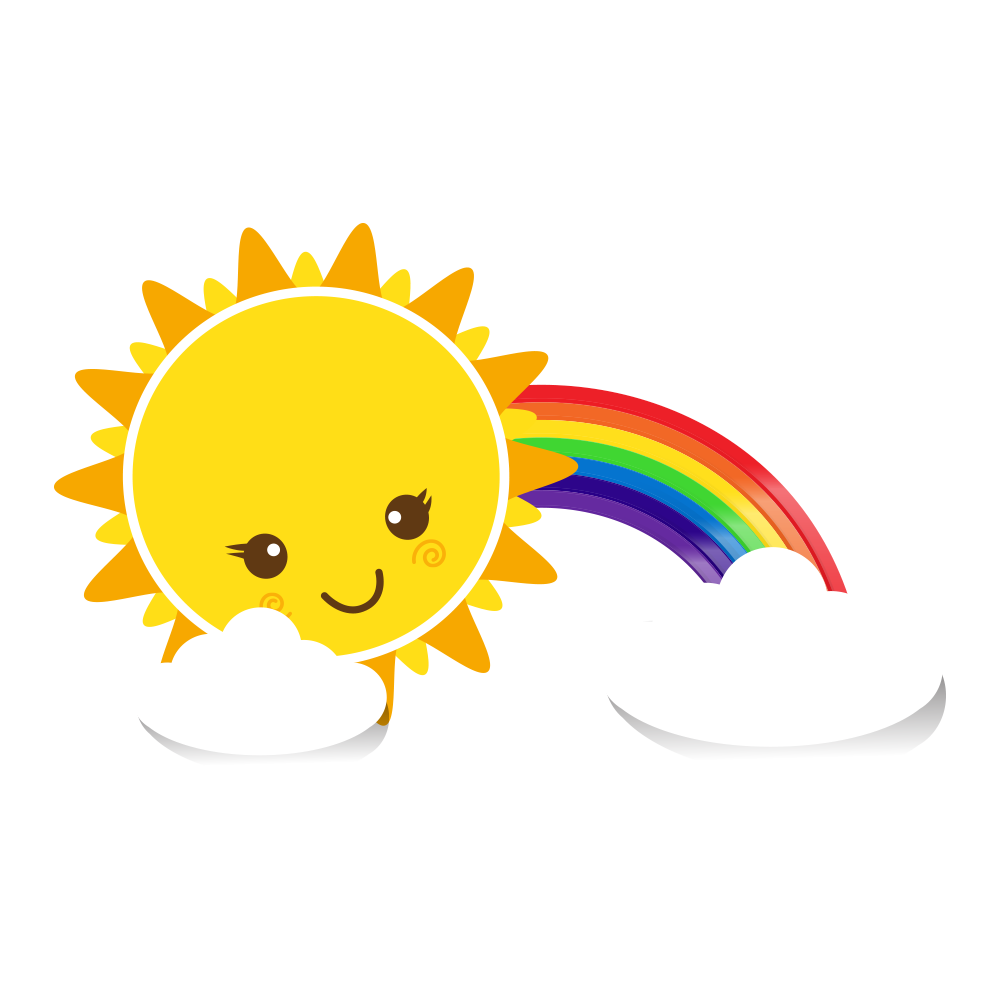 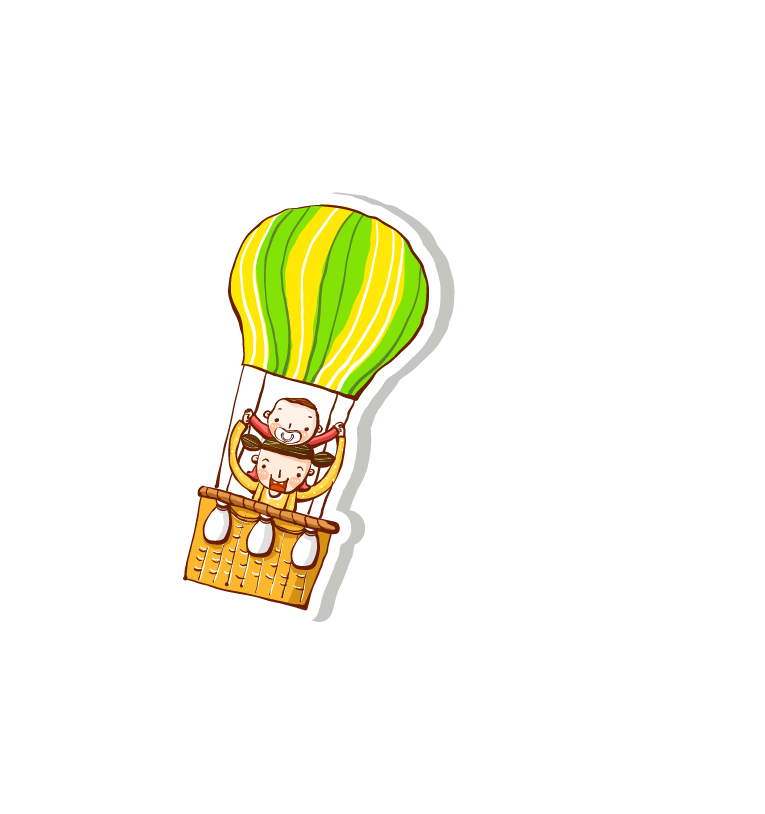 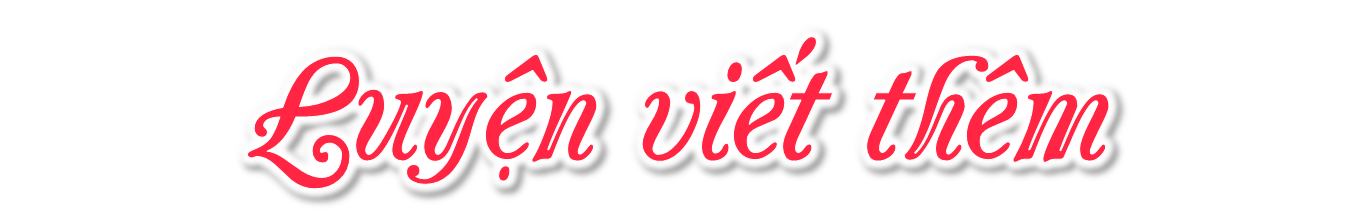 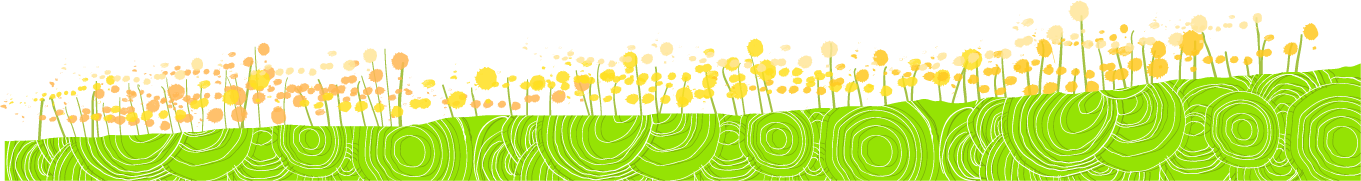 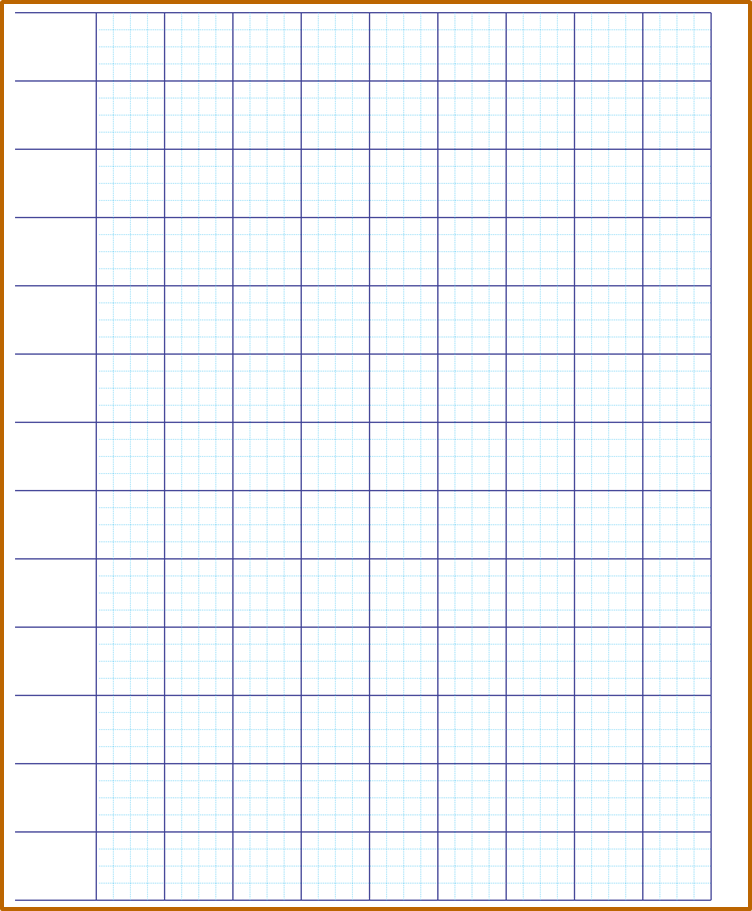 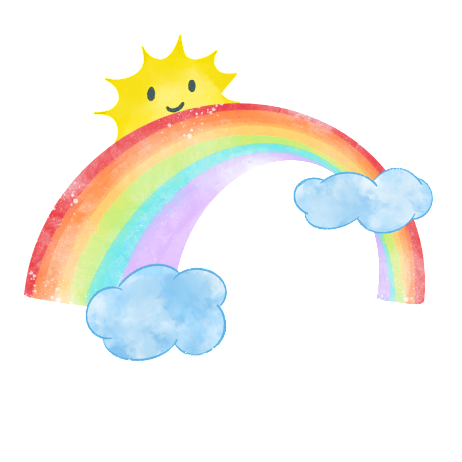 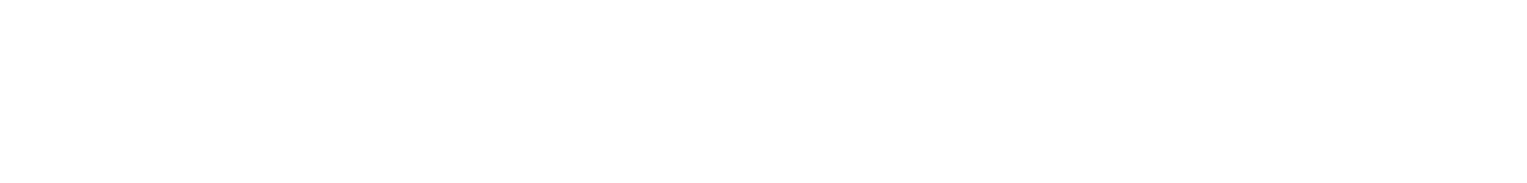 LUYỆN VIẾT THÊM
CΪ εim wó đỗ càζ Λ΄
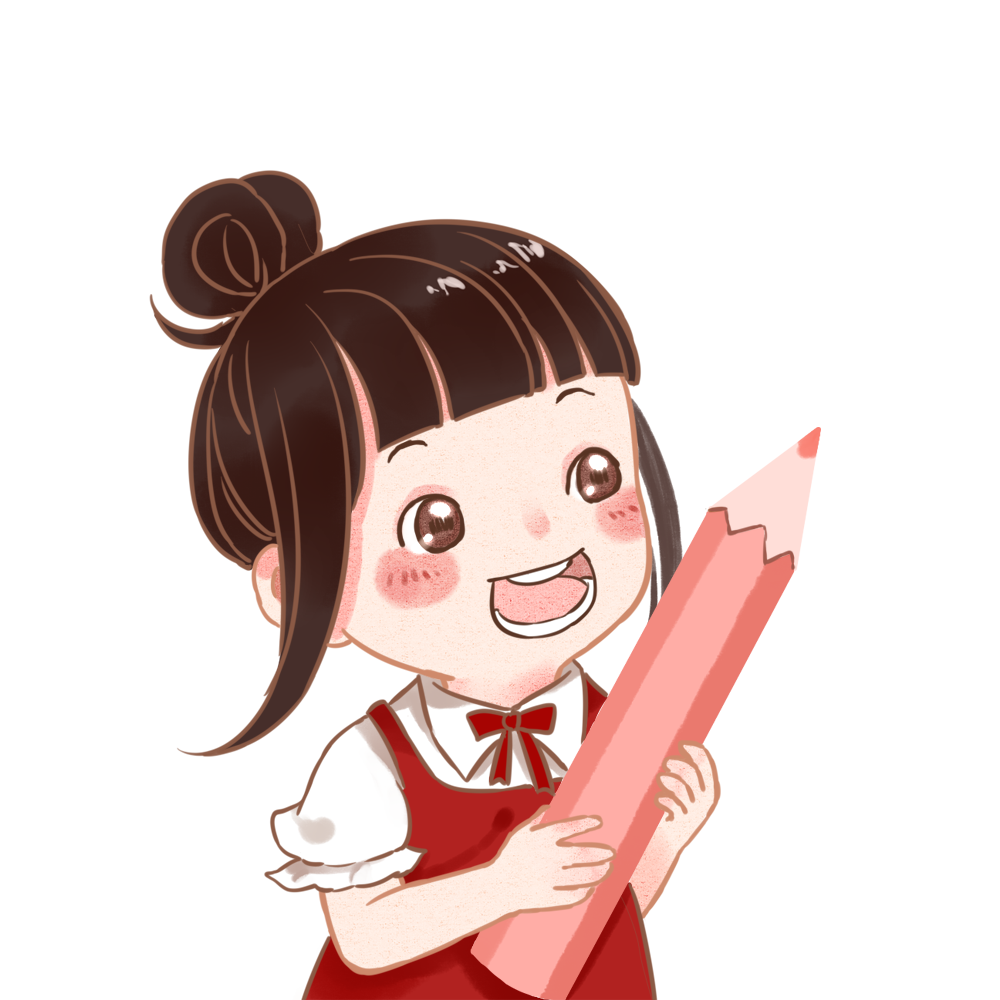 Bay ǟa càζ Έ∆ wó hĝ hay hay.
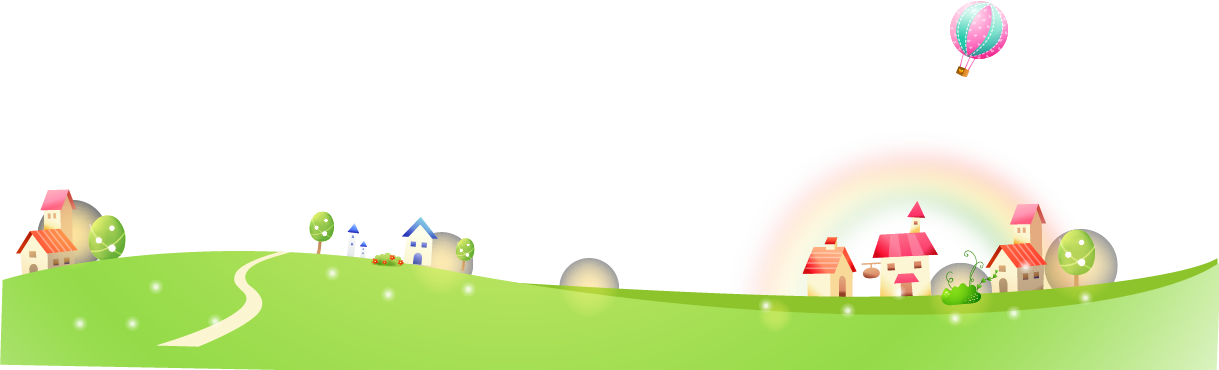 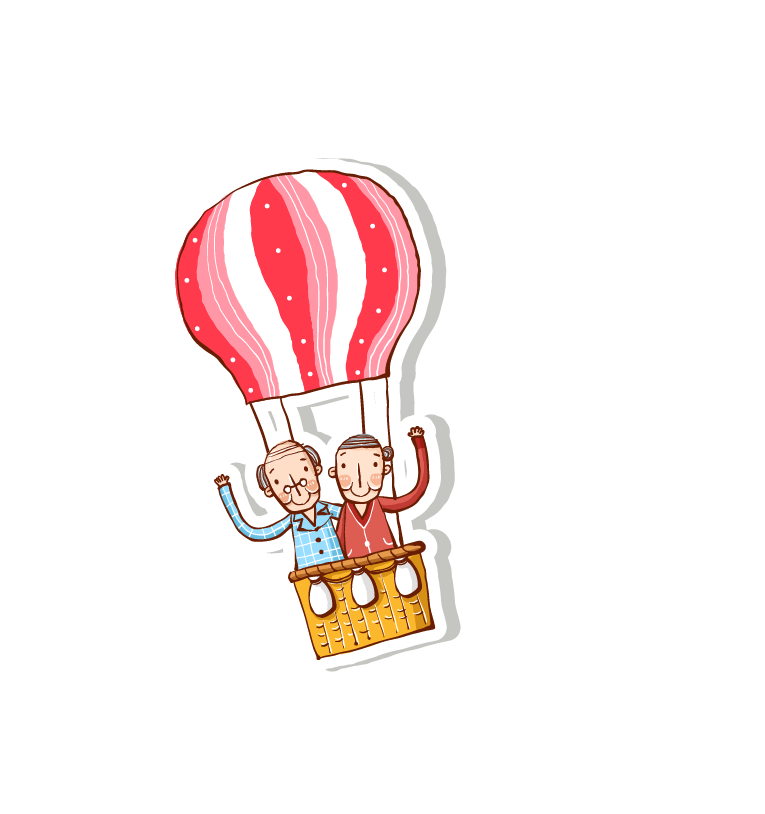 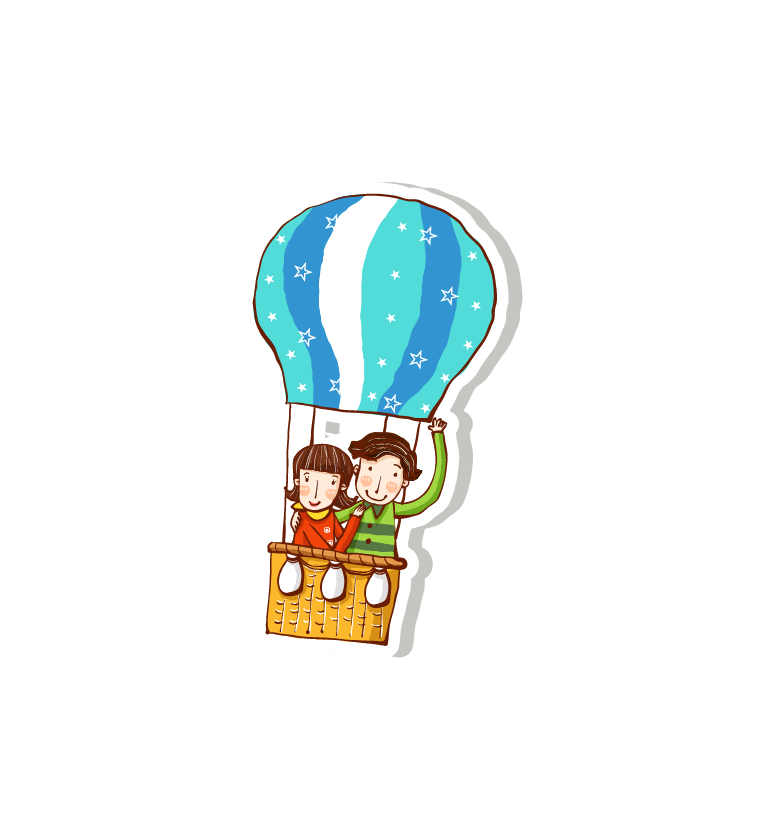 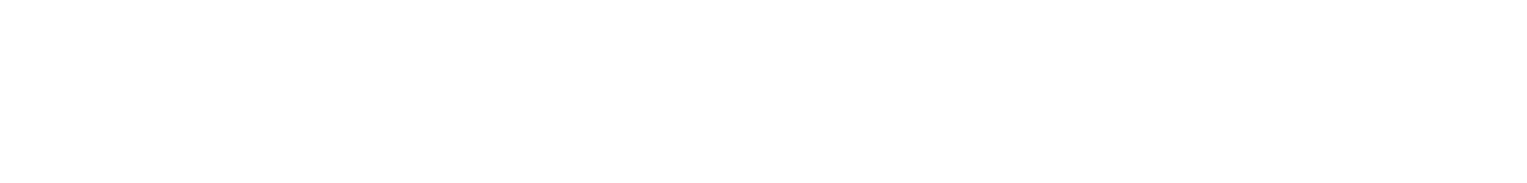 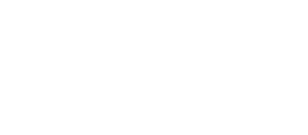 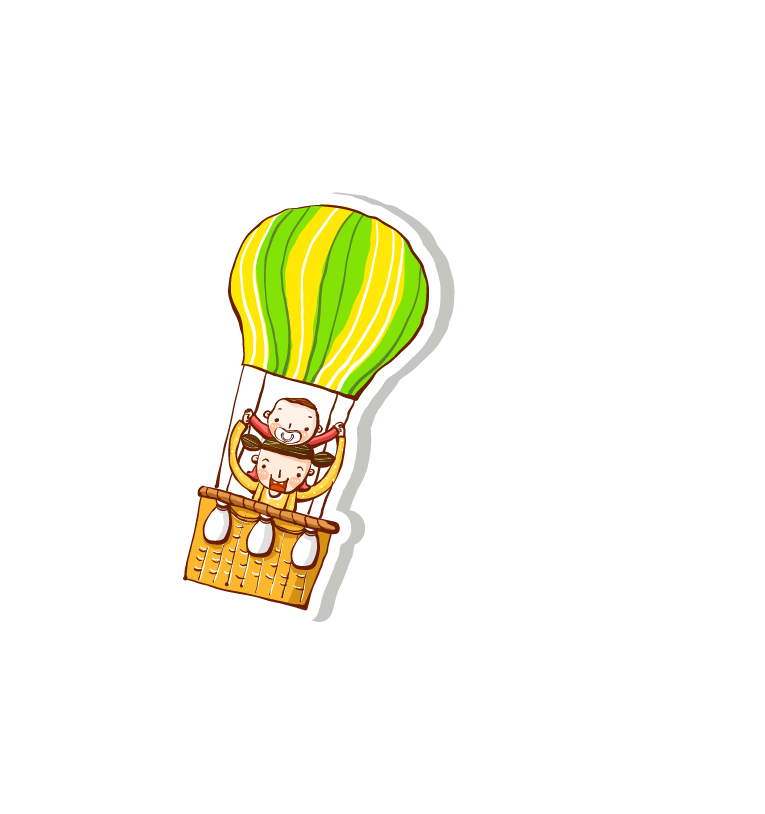 TẠM BIỆT VÀ HẸN GẶP LẠI
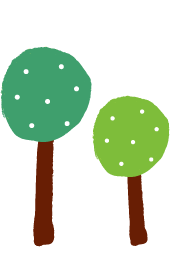 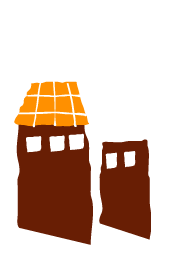 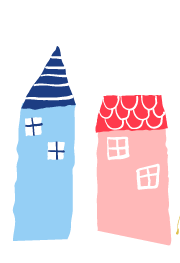 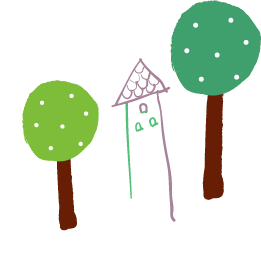 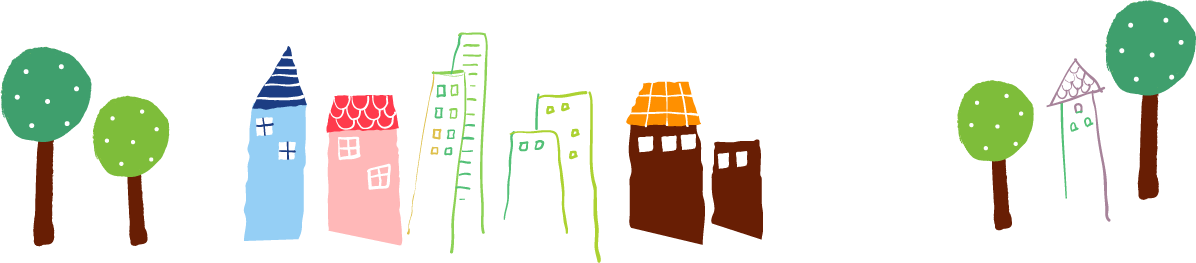 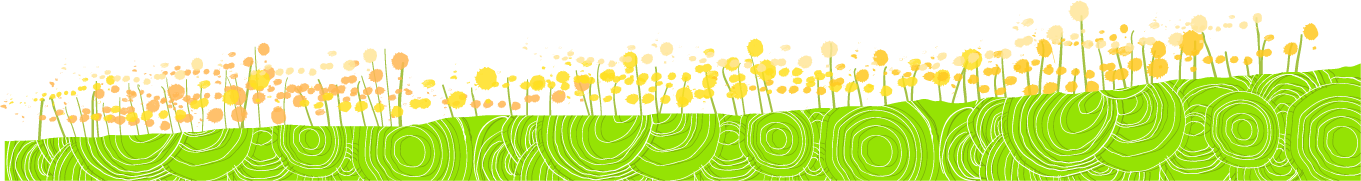